29-2
These materials are by the Kongki Ka Project and are made available to you under the terms of the Creative Commons Attribution ShareAlike license 4.0.
You have permission to share and redistribute these materials in any format and to make reasonable revisions and adaptations of this translation, provided that:
You include the above licence and source information.
If you redistribute these materials or create derivatives, you must distribute your contributions under the same license as the original.
 
The Holy Bible, Berean Standard Bible, BSB is produced in cooperation with Bible Hub, Discovery Bible, OpenBible.com, and the Berean Bible Translation Committee. This text of God's Word has been dedicated to the public domain.
 
Hindi text is from Free Bibles India. This translation is made available under the terms of a Creative Commons Attribution-ShareAlike 4.0 International License.
[Speaker Notes: Ch
29 Job
1. Satan’s appearance before God – Job 1:1-12 (Top)
2. Satan’s first attack on Job – Job 1:13-22 (Below Top)
3. Satan’s second attack on Job – Job 2:1-10 (Right Center)
4. Friends come to council Job – Job 2:11 – 37:24 (Right Bottom)
5. God speaks to Job – Job 38:1 – 42:6 (Center)
6. Job prays for his three friends – Job 42:7-9 (Left Bottom)
7. Job is restored – Job 42:10-17 (Left Center)
j]
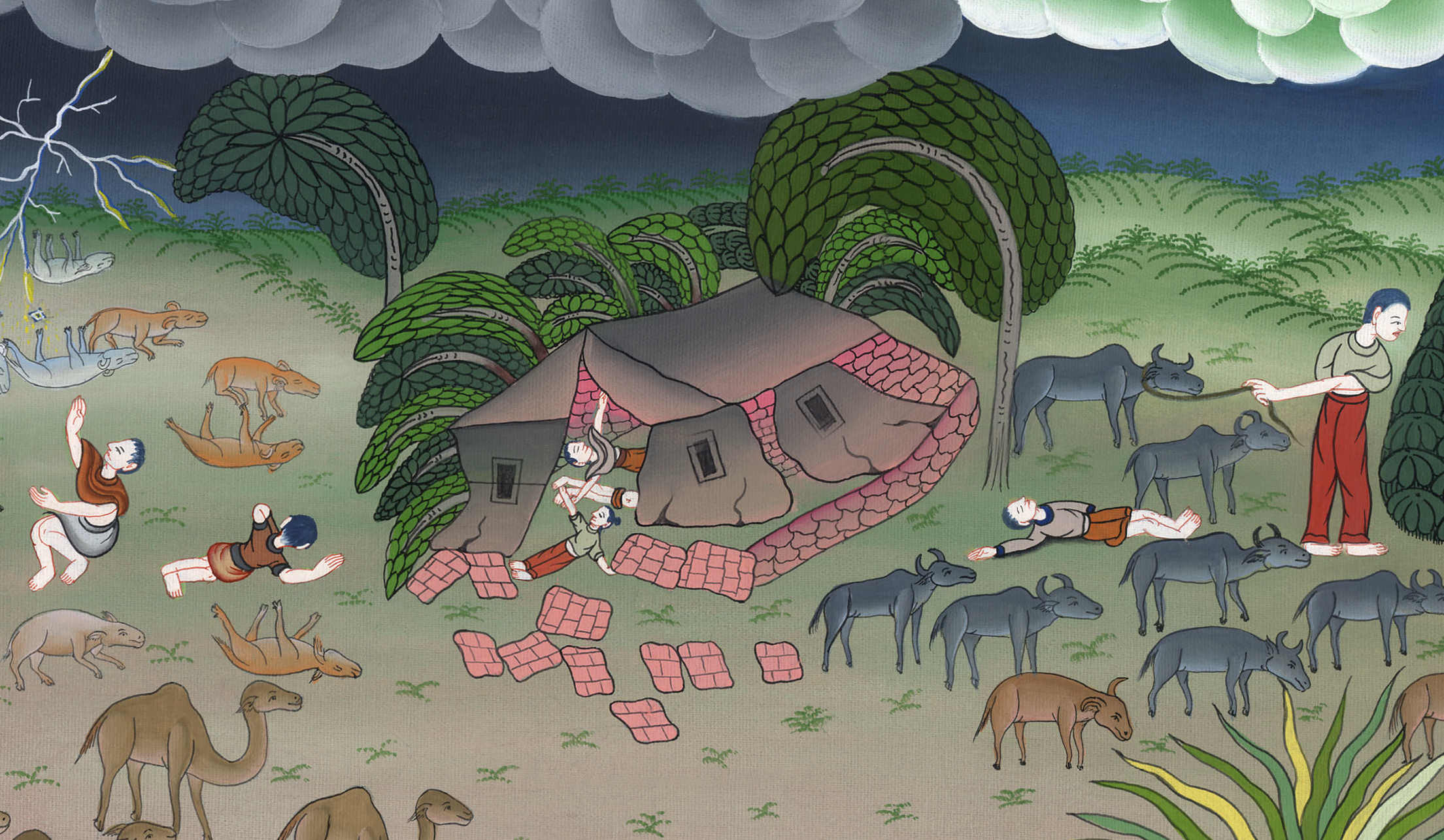 अय्यूब पर शैतान का पहला हमला - अय्यूब 1:13-22
This work is licensed under a Creative Commons Attribution-ShareAlike 4.0 International License
2. Satan’s first attack on Job – Job 1:13-22 (Below Top)
अय्यूब पर शैतान का पहला हमला - अय्यूब 1:13-22
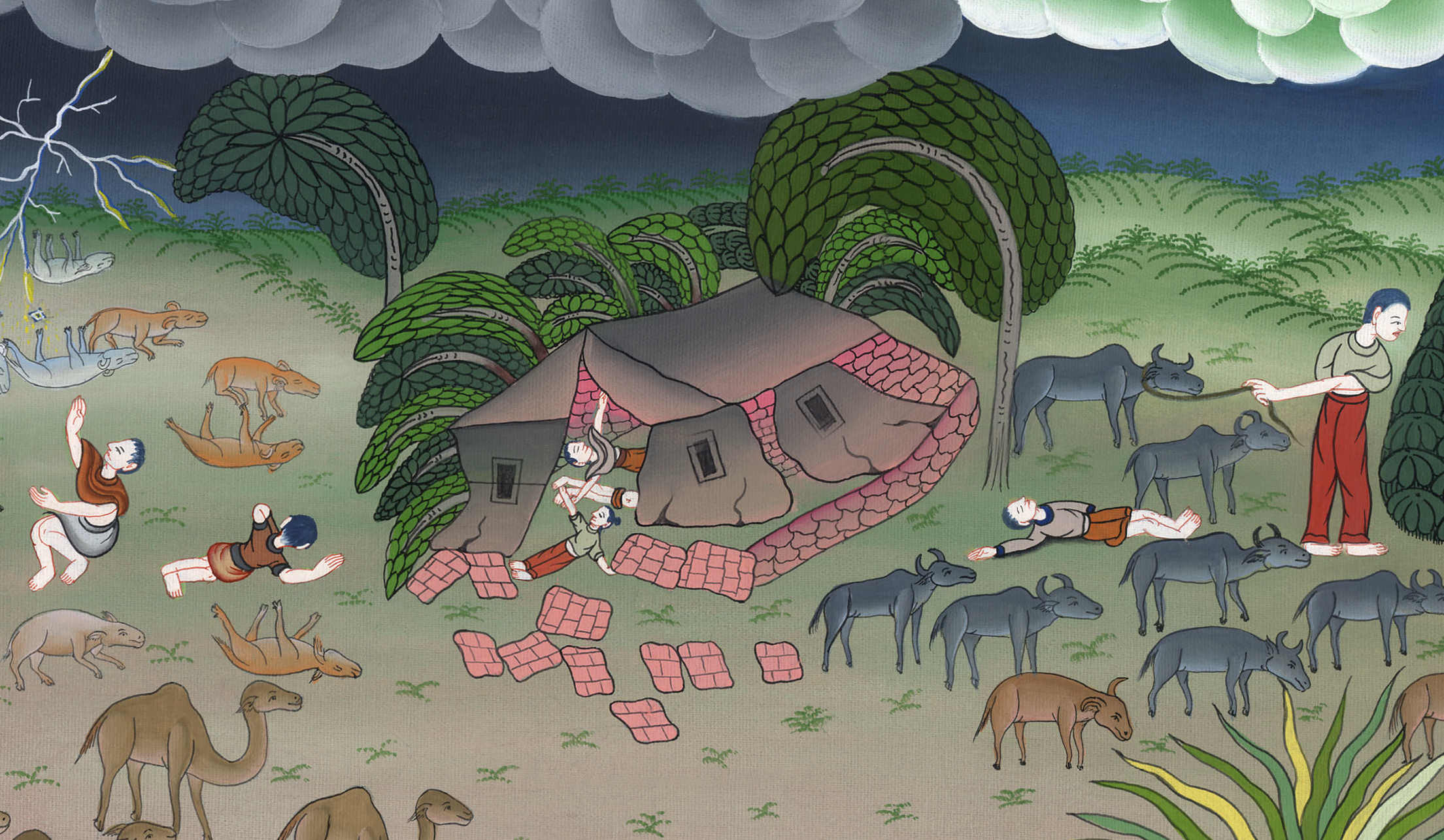 अय्यूब पर शैतान का पहला हमला - अय्यूब 1:13-22
13One day, while Job’s sons and daughters were eating and drinking wine in their oldest brother’s house, 14a messenger came and reported to Job: “While the oxen were plowing and the donkeys were grazing nearby,
13एक दिन अय्यूब के बेटे-बेटियाँ बड़े भाई के घर में खाते और दाखमधु पी रहे थे; 14तब एक दूत अय्यूब के पास आकर कहने लगा, “हम तो बैलों से हल जोत रहे थे और गदहियाँ उनके पास चर रही थीं
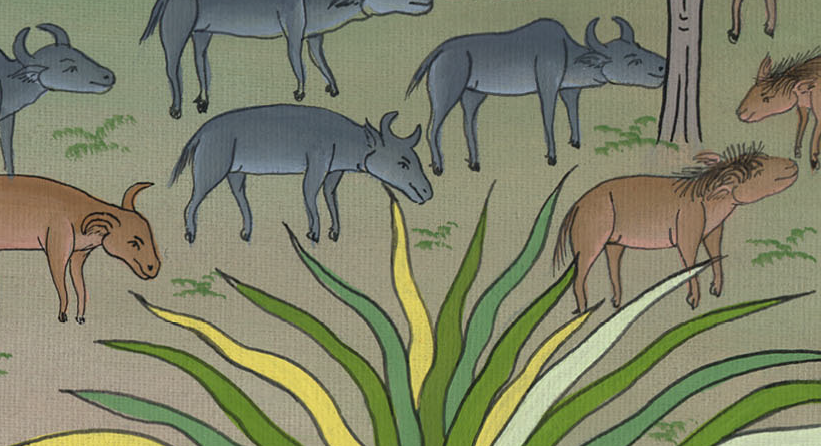 अय्यूब 1:14
15the Sabeans swooped down and took them away. They put the servants to the sword, and I alone have escaped to tell you!”
15कि शेबा के लोग धावा करके उनको ले गए, और तलवार से तेरे सेवकों को मार डाला; और मैं ही अकेला बचकर तुझे समाचार देने को आया हूँ।”
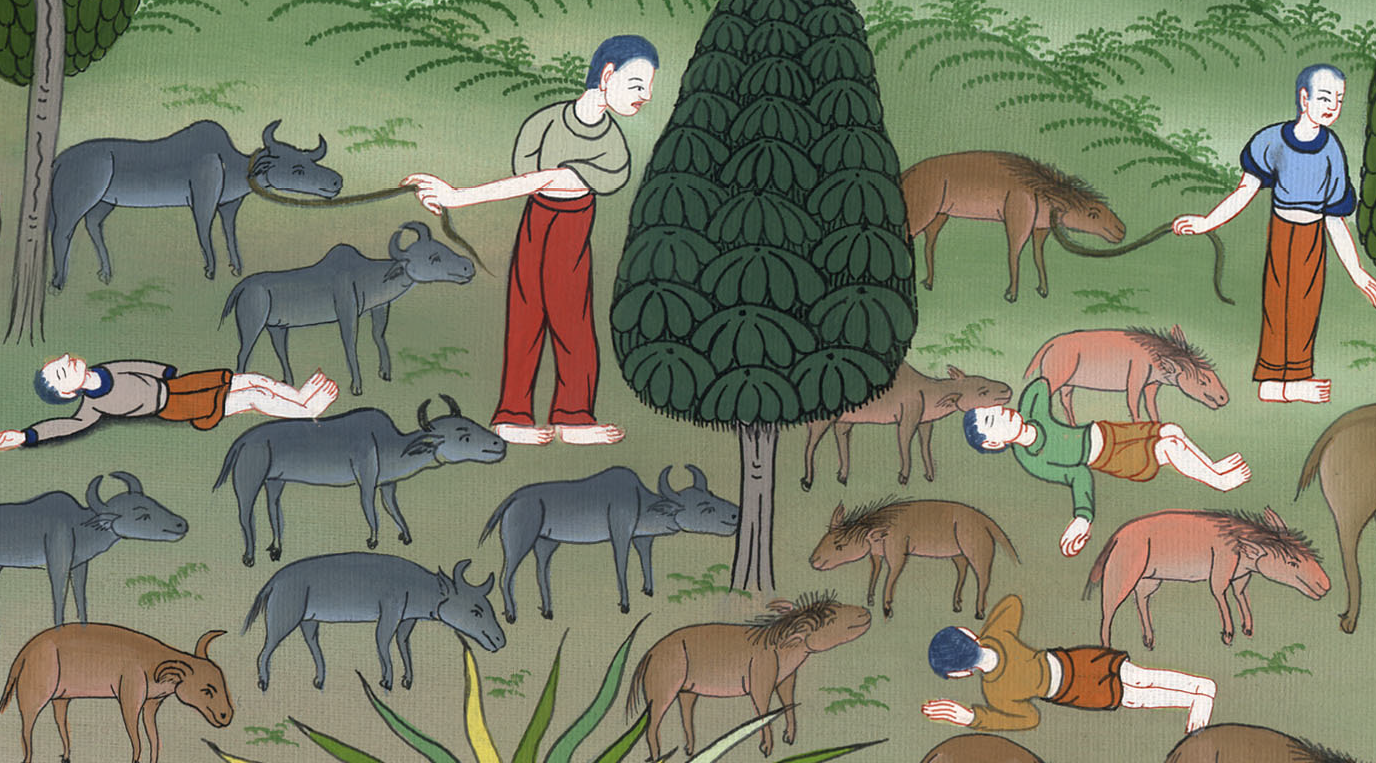 अय्यूब 1:15
16While he was still speaking, another messenger came and reported: “The fire of God fell from heaven. It burned and consumed the sheep and the servants, and I alone have escaped to tell you!”
16वह अभी यह कह ही रहा था कि दूसरा भी आकर कहने लगा, “परमेश्वर की आगd आकाश से गिरी और उससे भेड़-बकरियाँ और सेवक जलकर भस्म हो गए; और मैं ही अकेला बचकर तुझे समाचार देने को आया हूँ।”
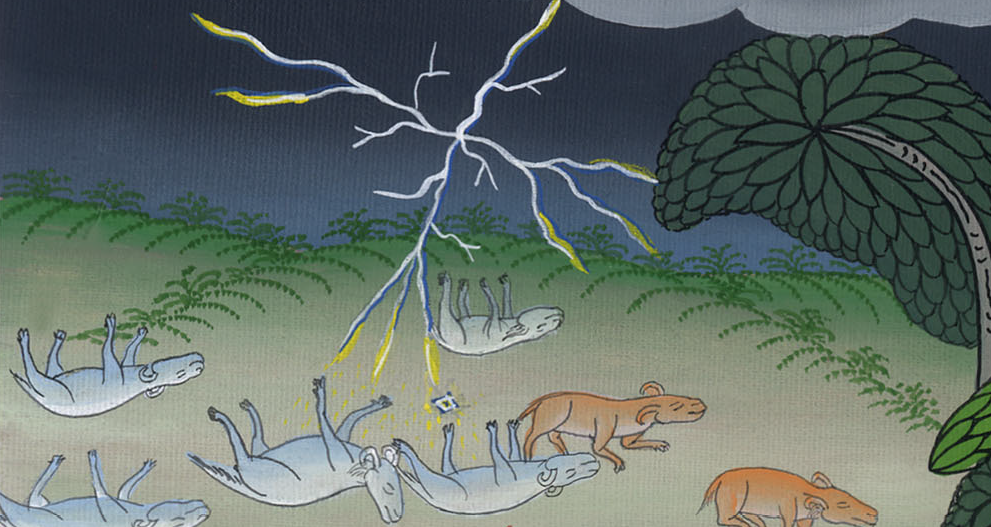 अय्यूब 1:16
17While he was still speaking, another messenger came and reported: “The Chaldeans formed three bands, raided the camels, and took them away. They put the servants to the sword, and I alone have escaped to tell you!”
17वह अभी यह कह ही रहा था, कि एक और भी आकर कहने लगा, “कसदी लोग तीन दल बाँधकर ऊँटों पर धावा करके उन्हें ले गए, और तलवार से तेरे सेवकों को मार डाला; और मैं ही अकेला बचकर तुझे समाचार देने को आया हूँ।”
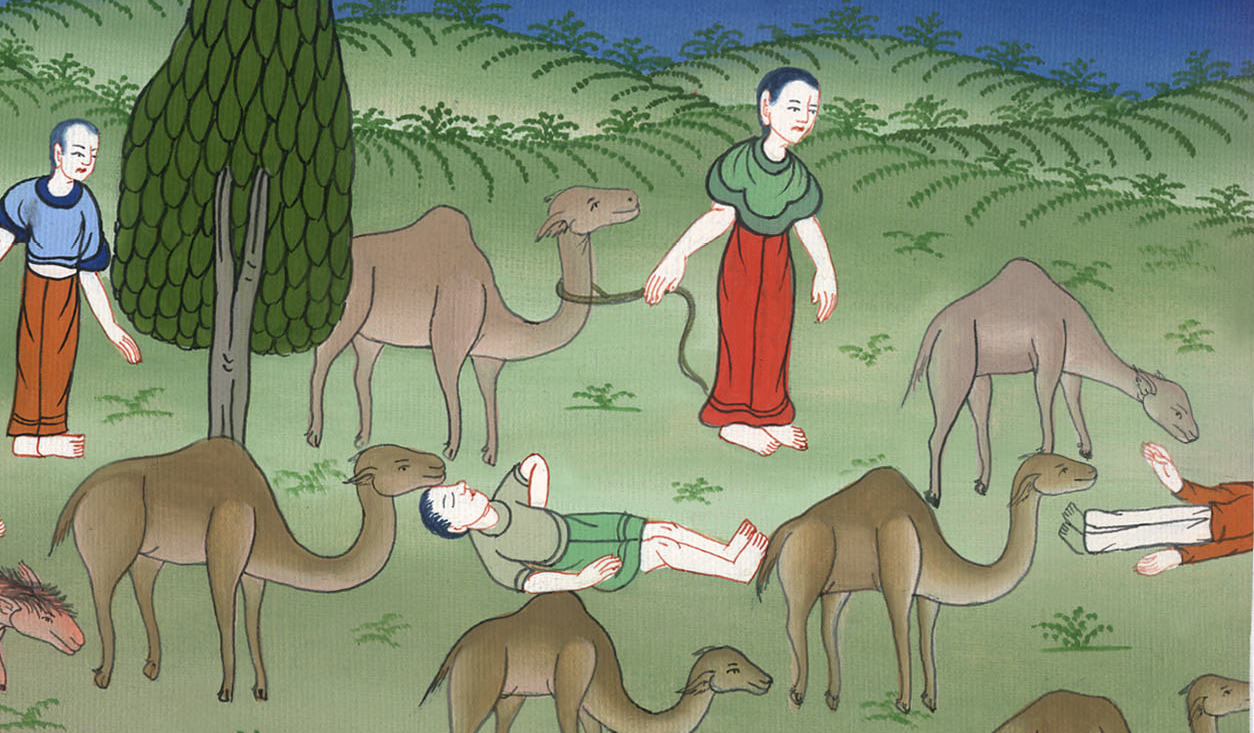 अय्यूब 1:17
18While he was still speaking, another messenger came and reported: “Your sons and daughters were eating and drinking wine in their oldest brother’s house, 19when suddenly a mighty wind swept in from the desert and struck the four corners of the house. It collapsed on the young people and they are dead, and I alone have escaped to tell you!”
18वह अभी यह कह ही रहा था, कि एक और भी आकर कहने लगा, “तेरे बेटे-बेटियाँ बड़े भाई के घर में खाते और दाखमधु पीते थे, 19कि जंगल की ओर से बड़ी प्रचण्ड वायु चली, और घर के चारों कोनों को ऐसा झोंका मारा, कि वह जवानों पर गिर पड़ा और वे मर गए; और मैं ही अकेला बचकर तुझे समाचार देने को आया हूँ।”
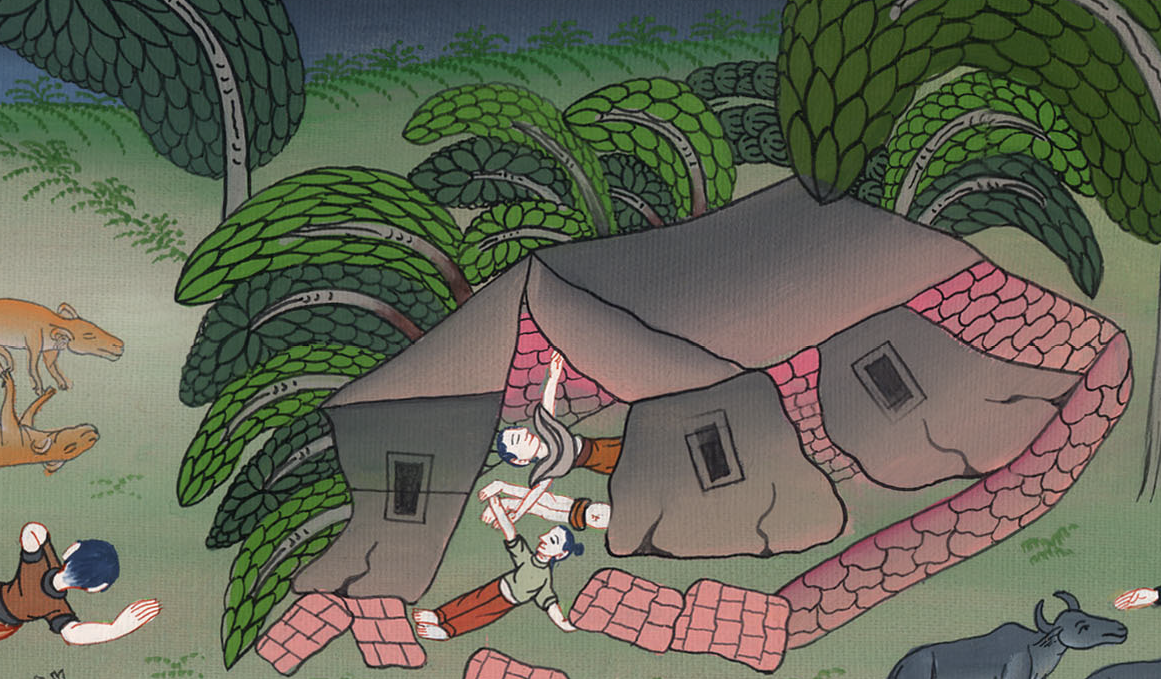 अय्यूब 1:18,19
20Then Job stood up, tore his robe, and shaved his head. He fell to the ground and worshiped,
20तब अय्यूब उठा, और बागा फाड़, सिर मुँड़ाकर भूमि पर गिरा और दण्डवत् करके कहा,
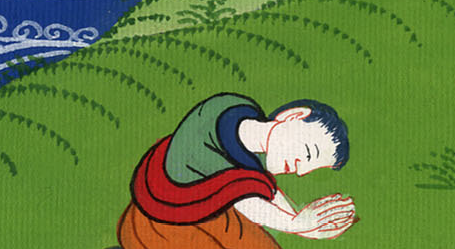 अय्यूब 1:20
21saying:
“Naked I came from my mother’s womb,
and naked I will return.
The Lord gave, and the Lord has taken away.
Blessed be the name of the Lord.”
21“मैं अपनी माँ के पेट से नंगा निकला और वहीं नंगा लौट जाऊँगा; यहोवा ने दिया और यहोवा ही ने लिया; यहोवा का नाम धन्य है।”
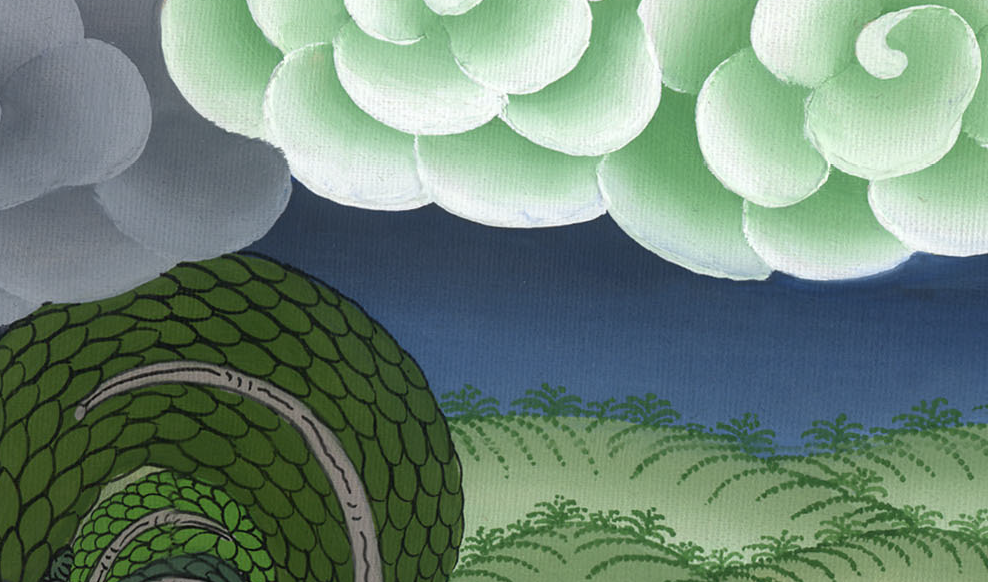 अय्यूब 1:21
22In all this, Job did not sin or charge God with wrongdoing.
22इन सब बातों में भी अय्यूब ने न तो पाप कियाe, और न परमेश्वर पर मूर्खता से दोष लगाया।
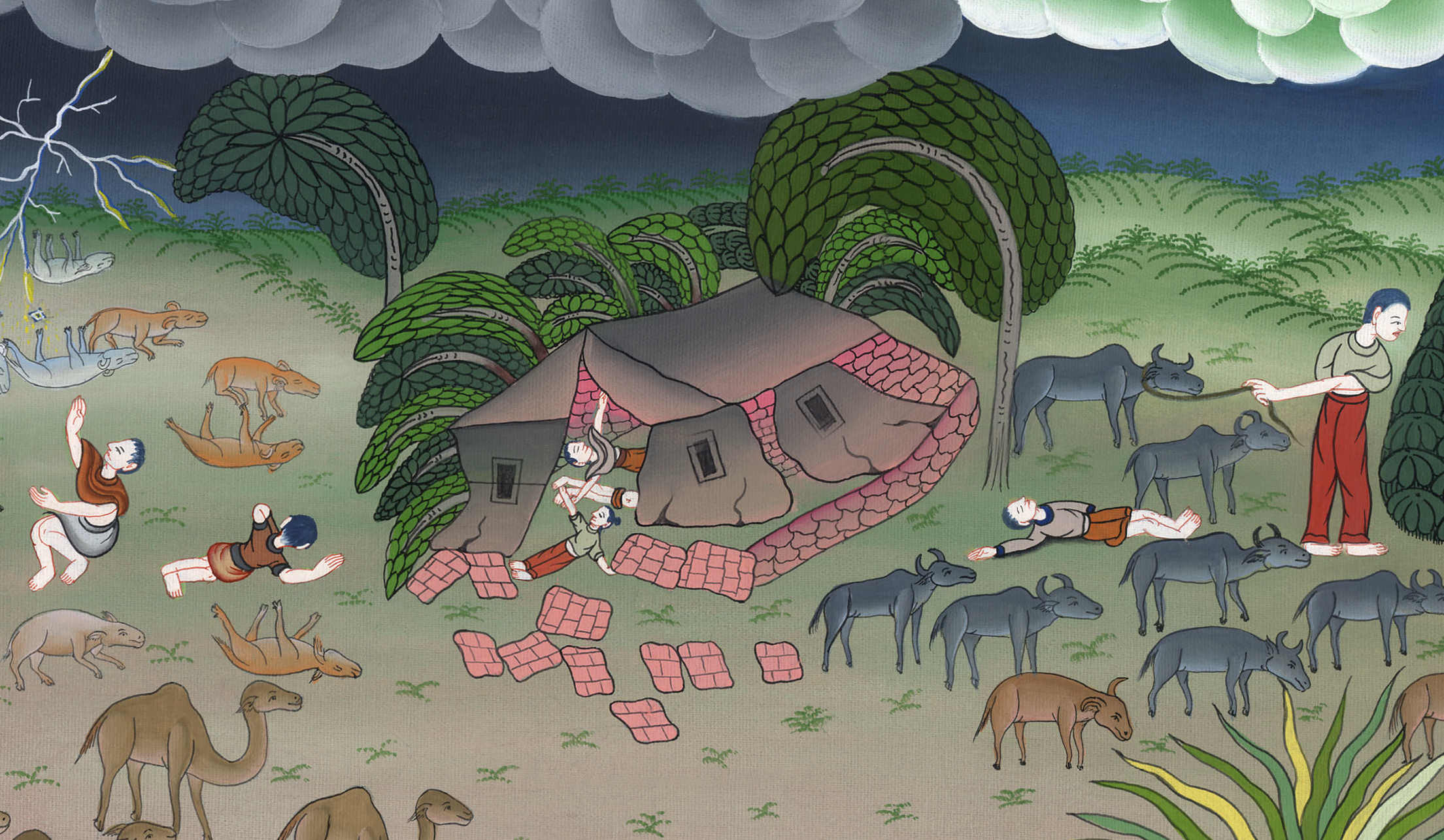 अय्यूब 1:22